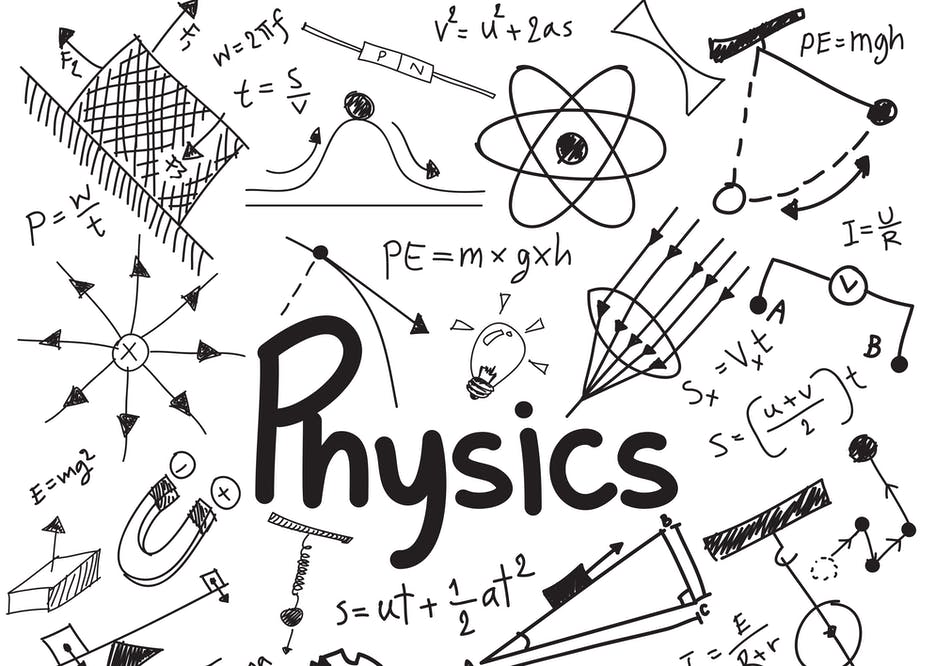 Reminder…
Διαλέξεις
Προαιρετική παρουσία!

Είστε εδώ γιατί θέλετε να ακούσετε/συμμετέχετε
Δεν υπάρχουν απουσίες
Υπάρχει σεβασμός στους συναδέλφους σας και στην εκπαιδευτική διαδικασία

COVID attention: προσέρχεστε με τα απαραίτητα δικαιολογητικά

Προστατέψτε εσάς και τους συναδέλφους σας: απέχετε από το μάθημα αν δεν είστε/αισθάνεστε καλά
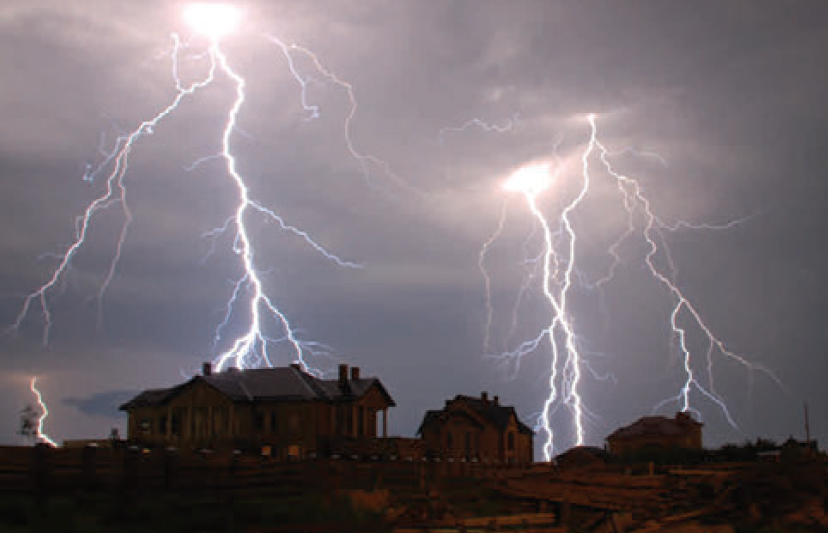 Φυσική για Μηχανικούς
Ηλεκτρικό Δυναμικό
Εικόνα: Οι διαδικασίες που συμβαίνουν κατά τη διάρκεια μιας καταιγίδας προκαλούν μεγάλες διαφορές ηλεκτρικού δυναμικού ανάμεσα στα σύννεφα και στο έδαφος. Το αποτέλεσμα αυτής της διαφοράς είναι μια ηλεκτρική εκφόρτιση που τη λέμε «κεραυνό», όπως στην εικόνα.
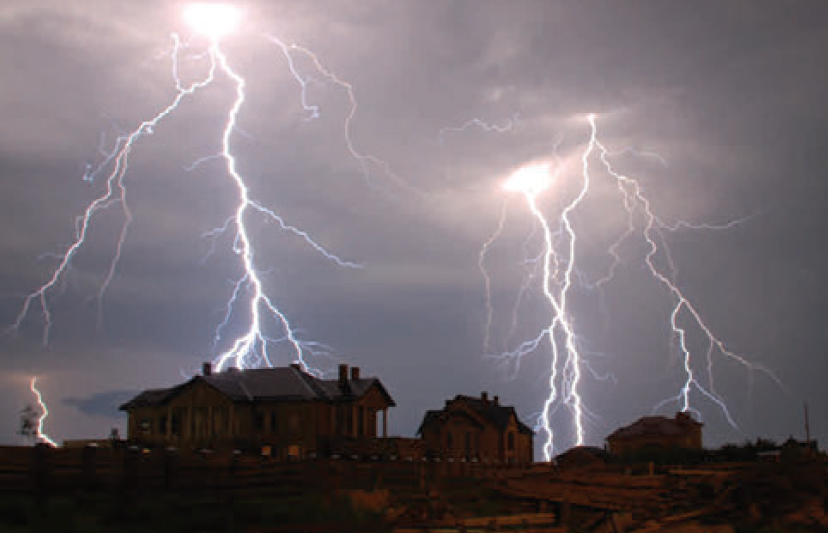 Φυσική για Μηχανικούς
Ηλεκτρικό Δυναμικό
Εικόνα: Οι διαδικασίες που συμβαίνουν κατά τη διάρκεια μιας καταιγίδας προκαλούν μεγάλες διαφορές ηλεκτρικού δυναμικού ανάμεσα στα σύννεφα και στο έδαφος. Το αποτέλεσμα αυτής της διαφοράς είναι μια ηλεκτρική εκφόρτιση που τη λέμε «κεραυνό», όπως στην εικόνα.
Ηλεκτρικό Δυναμικό (review…)
Δεν εξαρτάται από φορτίο εντός πεδίου – αποτελεί χαρακτηριστικό του πεδίου!
Ηλεκτρικό Δυναμικό
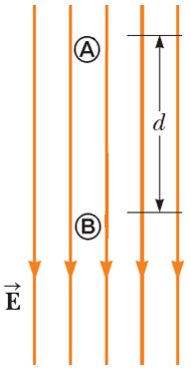 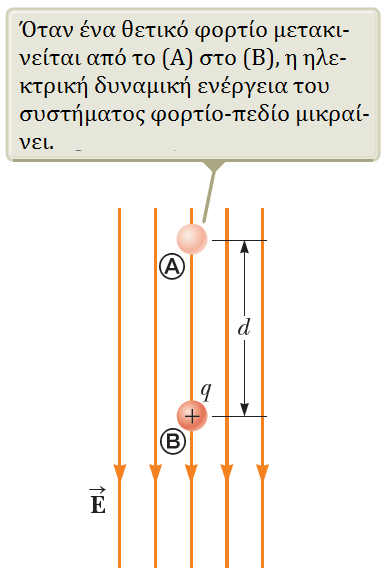 Ηλεκτρικό Δυναμικό
Ηλεκτρικό Δυναμικό
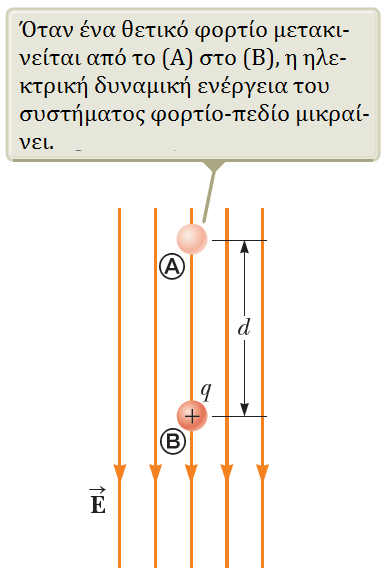 -
-
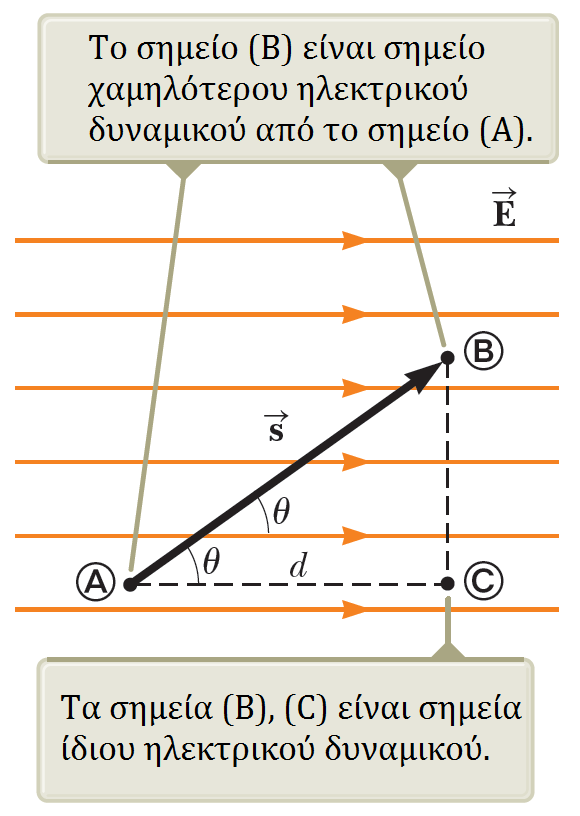 Ηλεκτρικό Δυναμικό
Ηλεκτρικό Δυναμικό
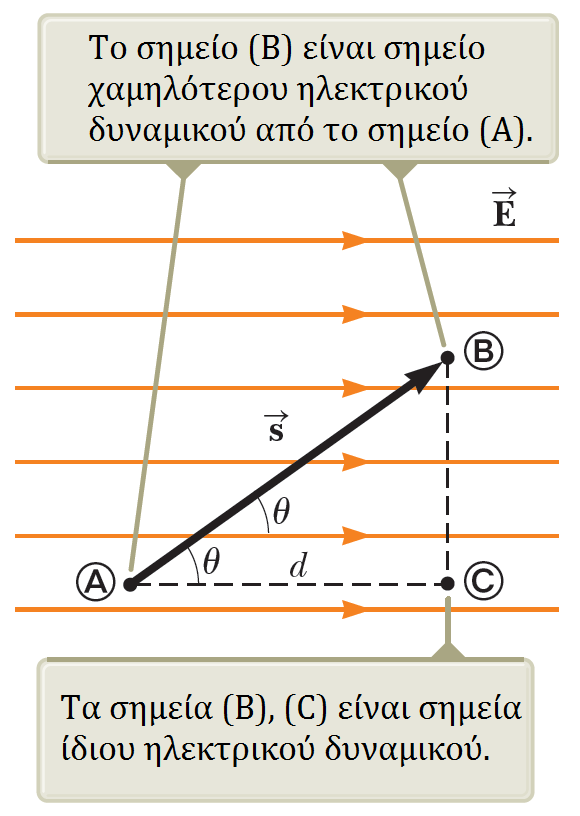 Ηλεκτρικό Δυναμικό
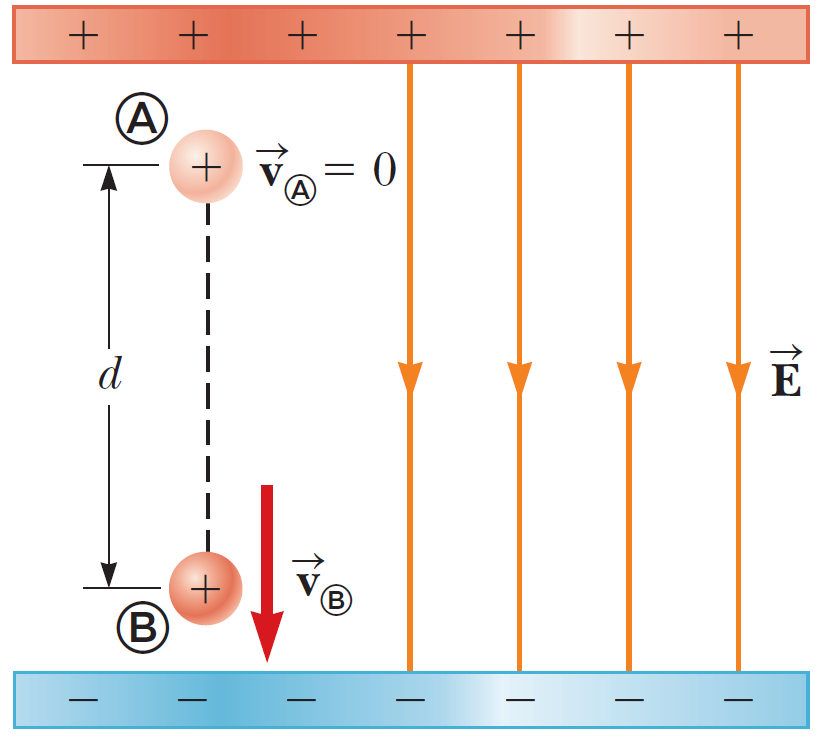 Ηλεκτρικό Δυναμικό
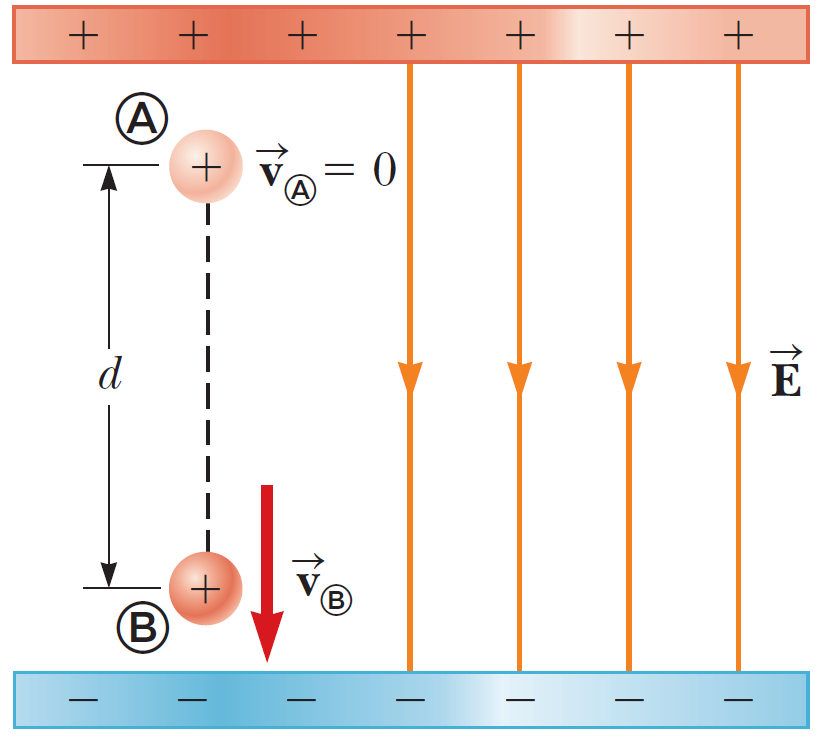 Ηλεκτρικό Δυναμικό
Διαφορά Δυναμικού

Θα μελετήσουμε διαφορές δυναμικού σε δυο περιπτώσεις

1. Δυναμικό από σημειακά φορτία

2. Δυναμικό από κατανομή φορτίου
Ηλεκτρικό Δυναμικό
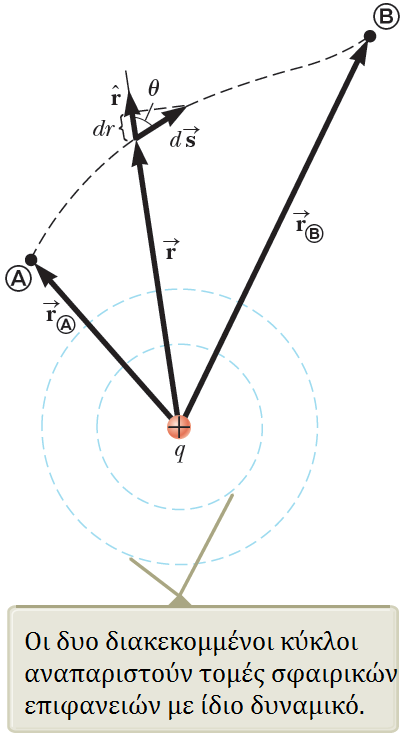 C
C
Ηλεκτρικό Δυναμικό
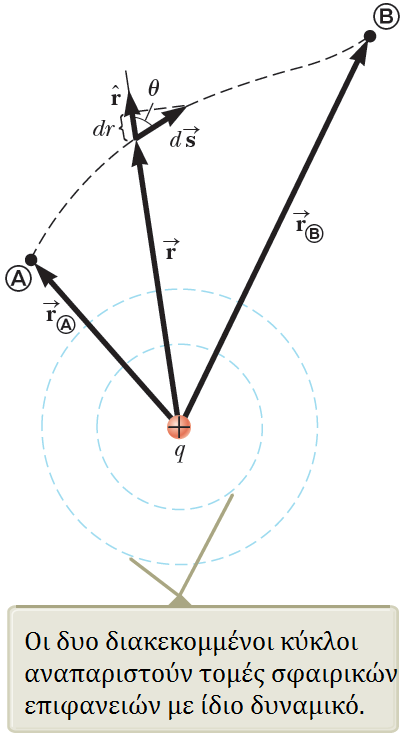 C
C
Αριθμός!!
Ηλεκτρικό Δυναμικό
Ηλεκτρικό Δυναμικό
Ηλεκτρικό Δυναμικό
Ηλεκτρικό Δυναμικό
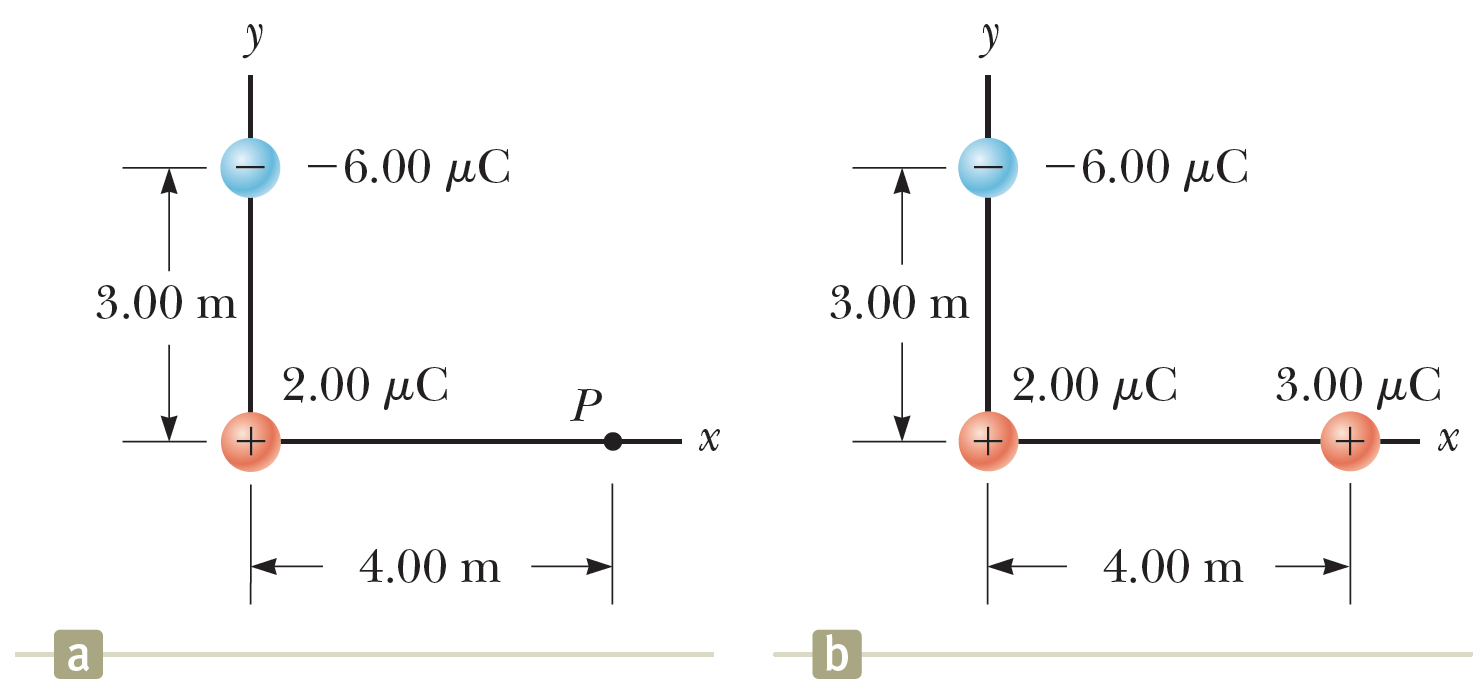 Ηλεκτρικό Δυναμικό
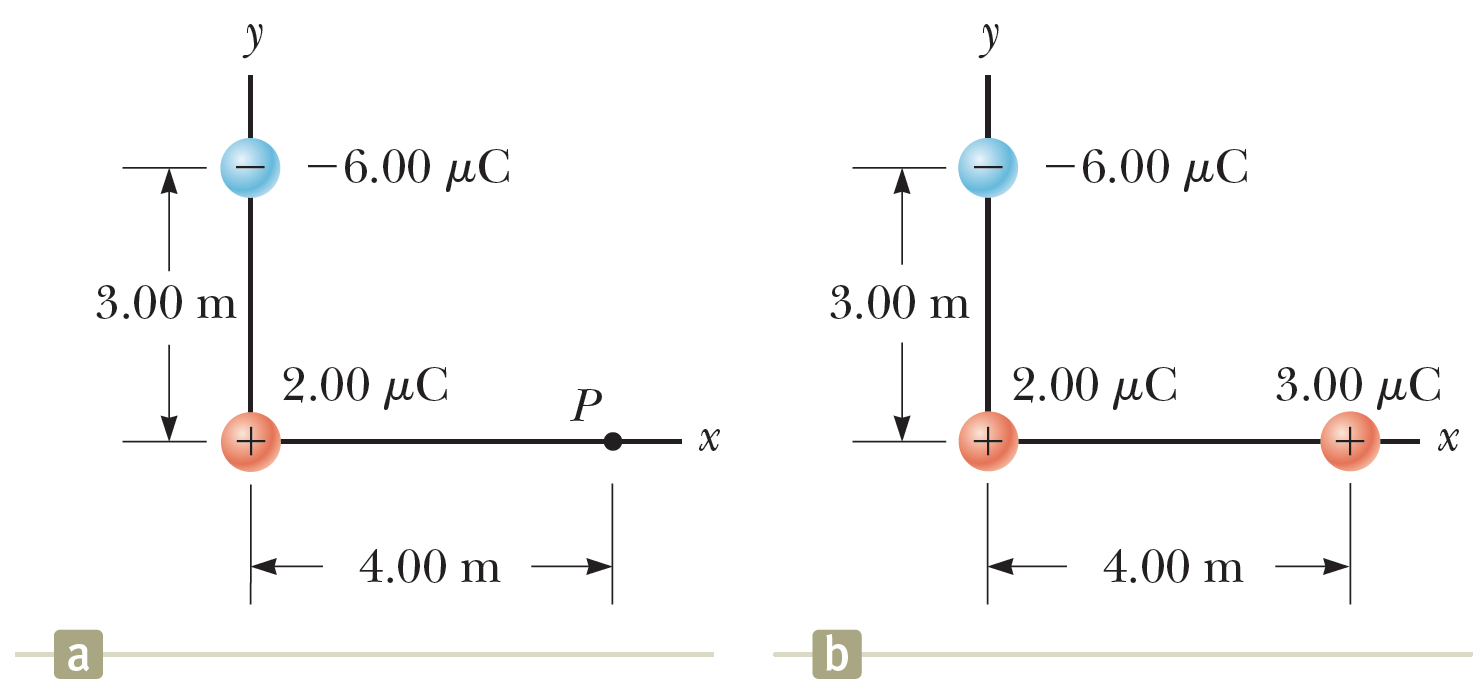 Ηλεκτρικό Δυναμικό
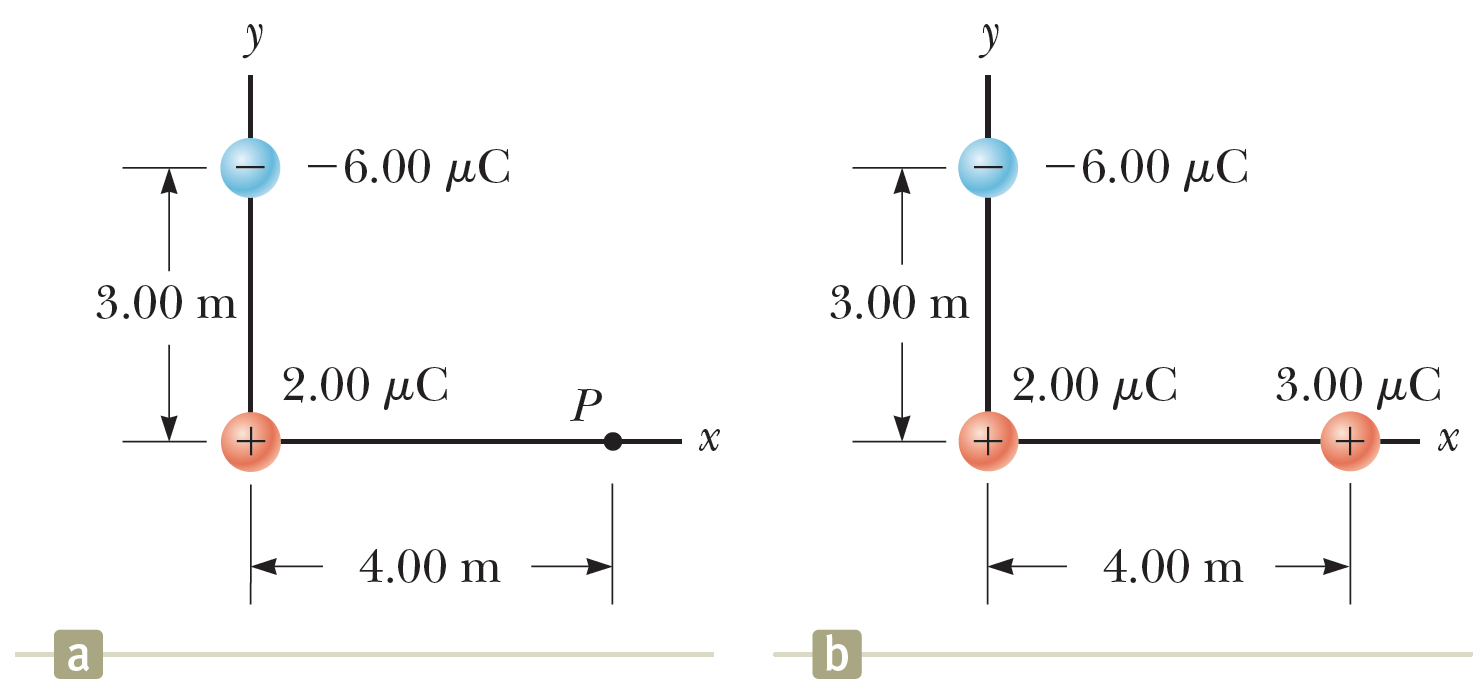 Ηλεκτρικό Δυναμικό
Τι σας θυμίζει??
Ηλεκτρικό Δυναμικό
Ηλεκτρικό Δυναμικό
Ηλεκτρικό Δυναμικό
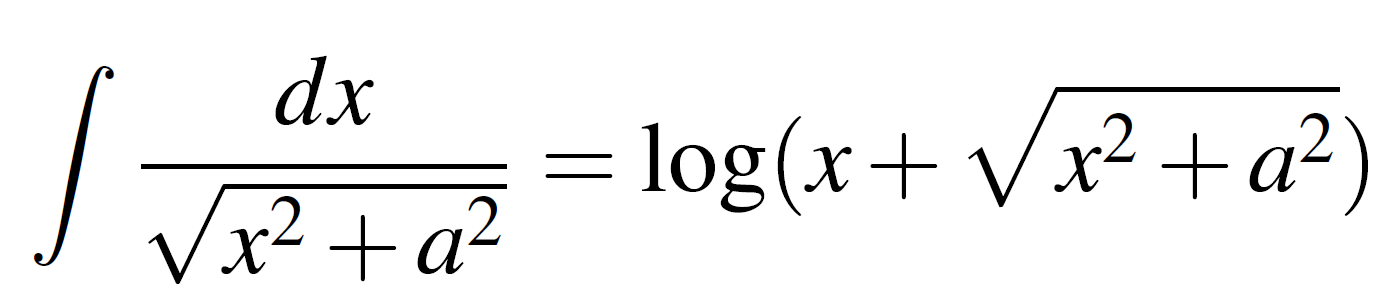 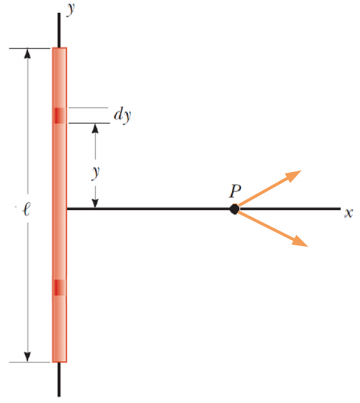 Ηλεκτρικό Δυναμικό
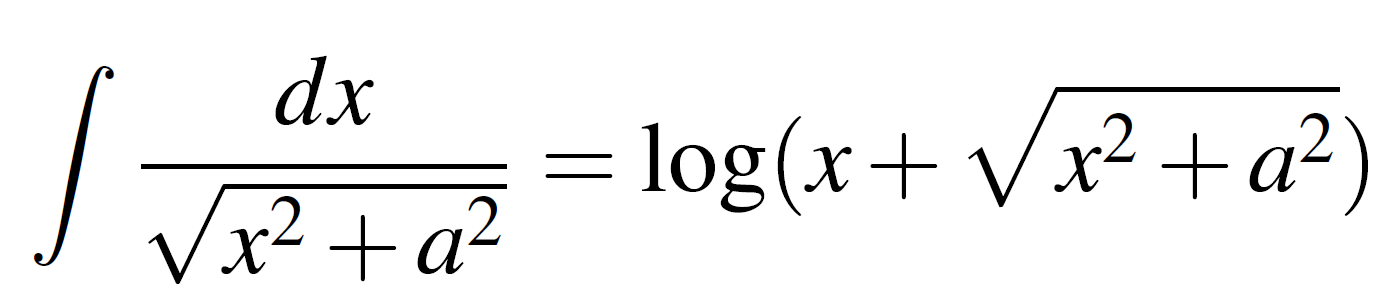 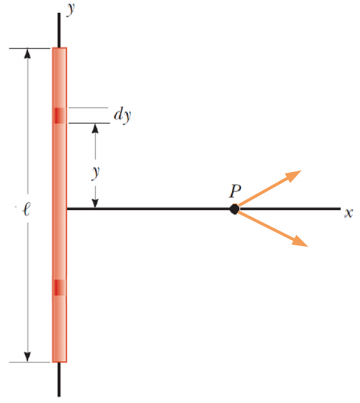 Ηλεκτρικό Δυναμικό
Παράδειγμα 1 – Λύση:
Υπολογίστε το ηλεκτρικό πεδίο στο ίδιο σημείο.
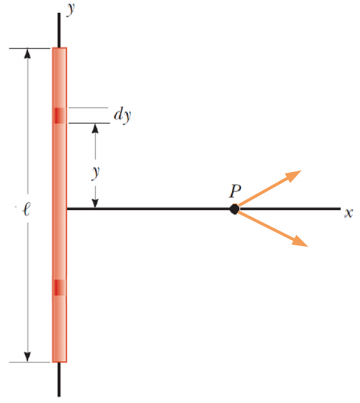 Ηλεκτρικό Δυναμικό
Παράδειγμα 2 – Εξάσκηση  :
Δείξτε ότι το ηλεκτρικό δυναμικό στο σημείο P για τις παρακάτω κατανομές φορτίου δίνεται από τις σχέσεις


     και βρείτε το ηλεκτρικό πεδίο – που ήδη γνωρίζετε από       προηγούμενες διαλέξεις – μέσω αυτών.
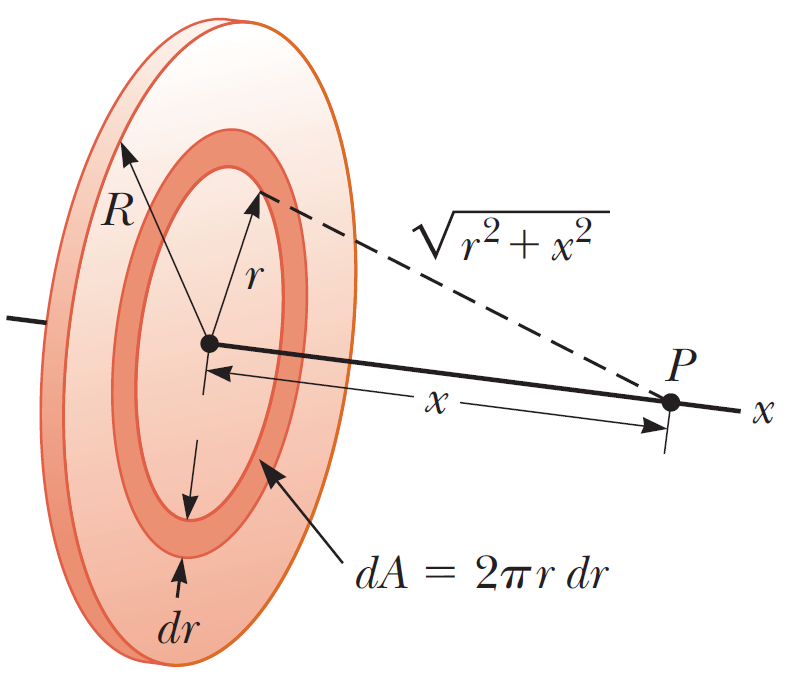 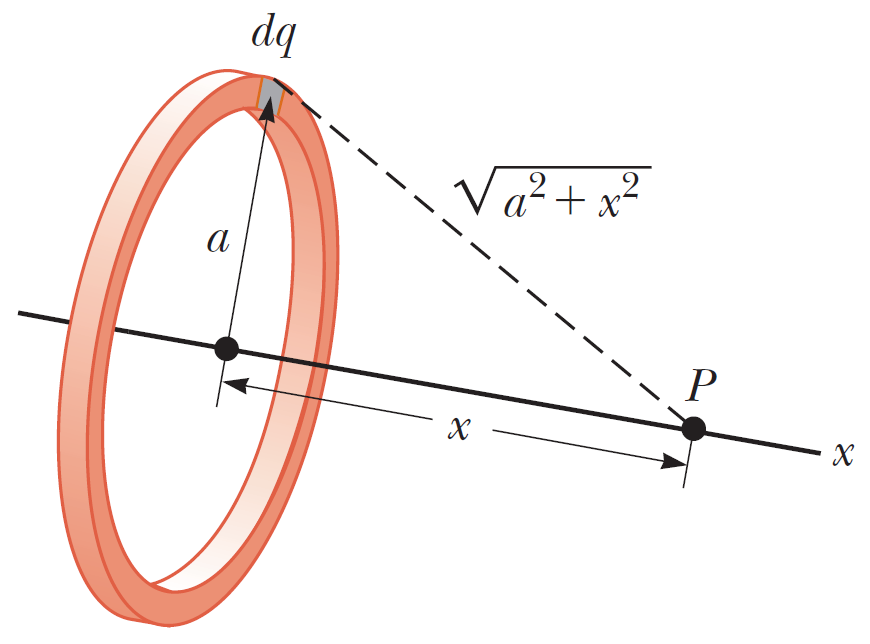 Ηλεκτρικό Δυναμικό
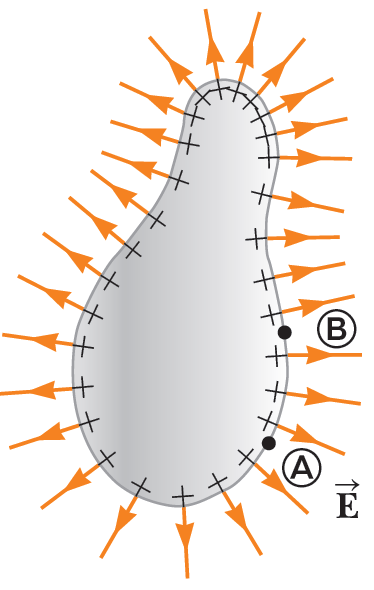 Τέλος Διάλεξης